К В Е С Т   «В Е С Е Л К А»
Підготувала: Світлана ГАЄВА
Пропоную вам відправитися в незвичайну подорож. Спробуйте здогадатися самі, що ми будемо шукати ?
Що за диво коромислоПісля дощику повисло?Дуже яскраве, кольорове,А яке красиве!Різнокольорові воротаЩо звуться (Веселка).
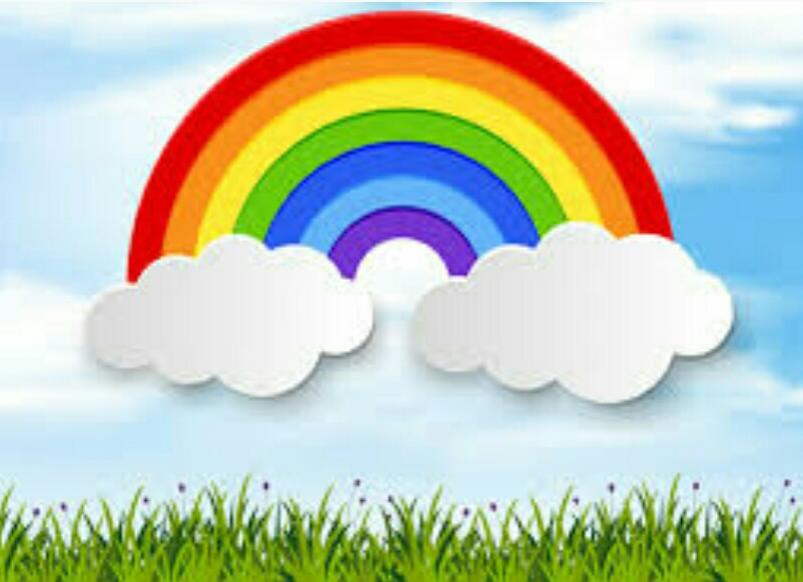 Так .Здійснимо подорож за  чарівною, різнобарвною веселку. Наша подорож буде цікавою, загадковою і незвичайним. Для того, щоб в нього відправитися потрібно пройти різні випробування, а всього їх сім. Кожний колір веселки дає своє завдання.
Допоможуть нам веселі,
дружні, казкові чоловічкі.
 Кожний гномік пропонує 
завдання.
 Після виконання завдання гномік дарує один із кольорів веселкі. 
 Останнє завдання – намалювати райдугу.
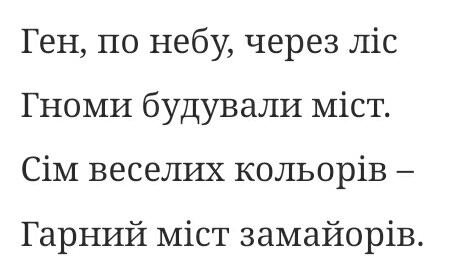 1 ЗАВДАННЯ
2 ЗАВДАННЯ
3 ЗАВДАННЯ
4 ЗАВДАННЯ
5 ЗАВДАННЯ
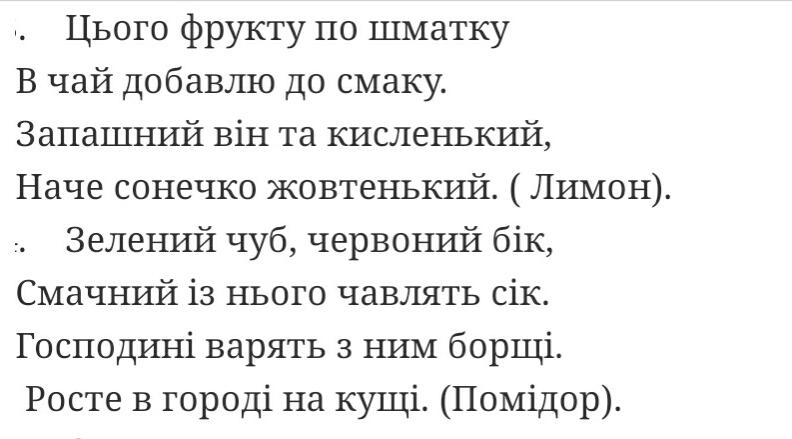 6 ЗАВДАННЯ
7 ЗАВДАННЯ
Назвати казки, в яких зустрічається слово, яке називає колір.
«Червона шапочка»,
«Синя борода»,
«Чарівник Смарагдового  
Міста»,
«Чорна курка»
ЗАПАМ’ЯТАЙ
МАЛЮЄМО    ВЕСЕЛКУ
ДИТЯЧА     ПІСЕНЬКА
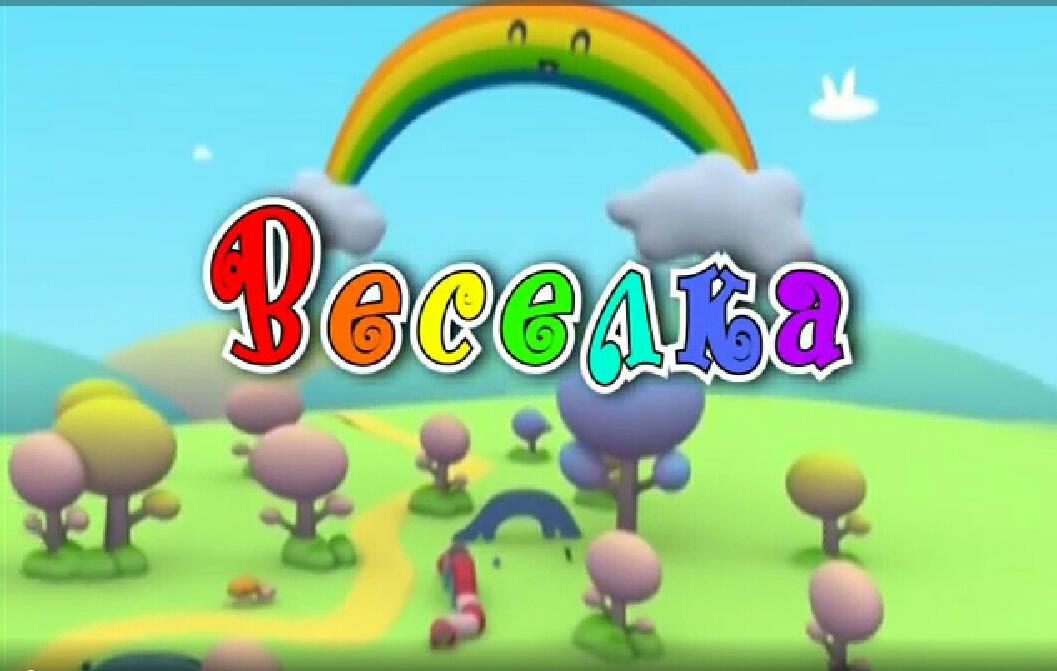 https://youtu.be/fr_Q0zbR8Ns
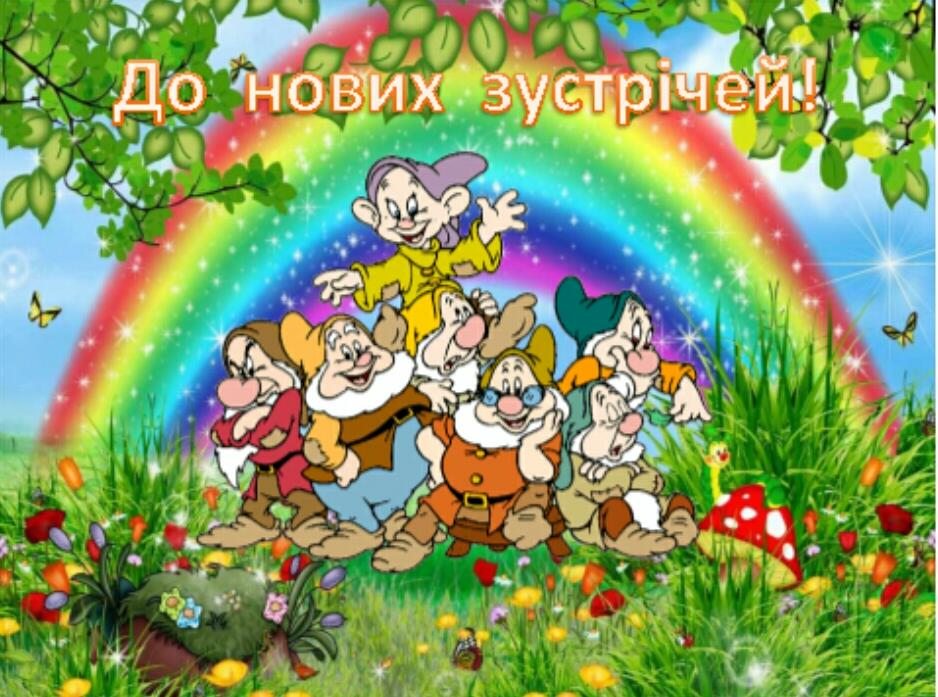